【物理学第62回(2017)問2】
ポイント　①　DT核融合　②　mol計算　③　単位換算
２H…２ｇ(1 mol)
３H…３ｇ(1 mol)

1molの中性子が放出
１ eV = 
1.6 x 10-19 J
２H（３H, n）４He
１ mol = 
  6.0 x 1023 個
・核融合の核反応式を知っていないと解けない、、、けど、新たにできそうな核種がヘリウムぐらいしかないので、適当に書いても、放出される中性子は反応1回につき1個と導き出せる。
（でも、覚えておいた方が無難？）
・モル計算は１ molとわかれば、ほぼ無視できる。アボガドロ定数は、放射化学とは関係ありませんが、さすがに覚えておきましょう。　
・eVからJへの単位換算も忘れずに。
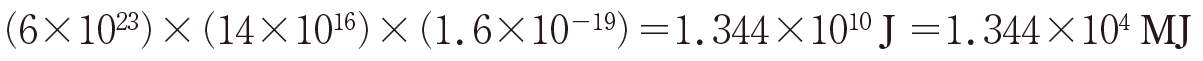 これを重油量に換算してやれば、
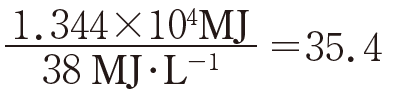 2018/4/20
岐阜薬科大学　放射化学研究室